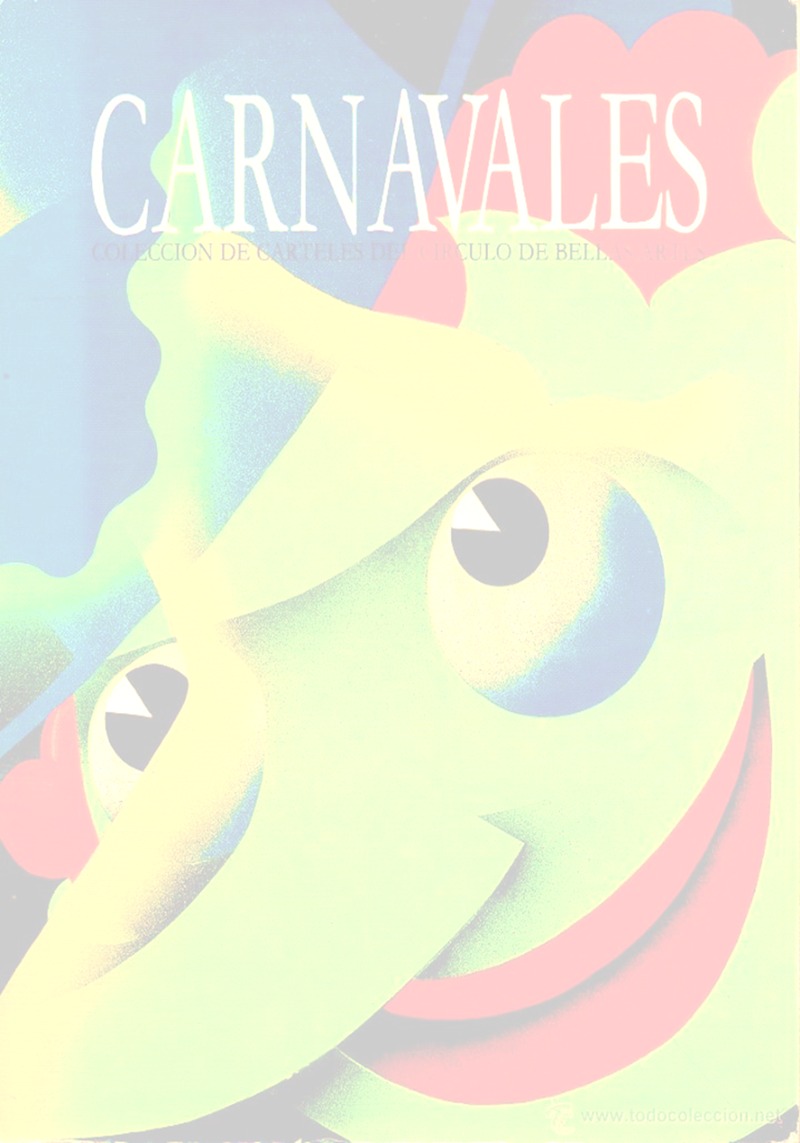 ¿Cómo vas a celebrar el martes de carnaval?
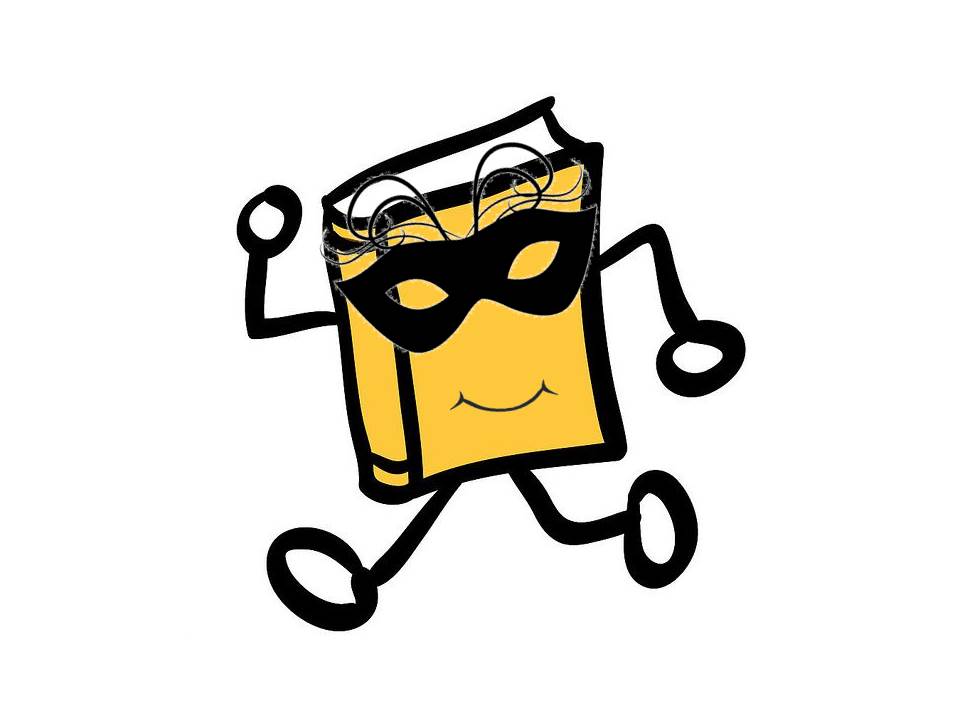 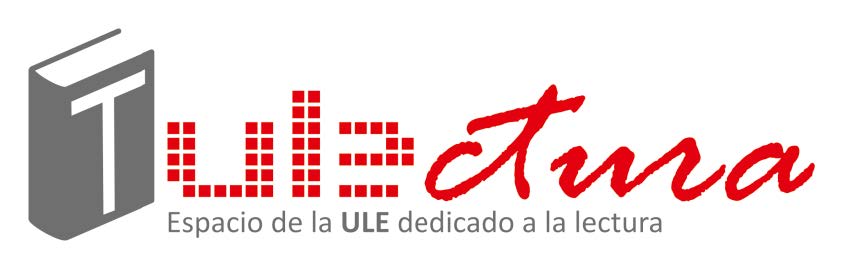 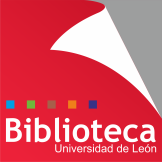 ¿Cómo vas a celebrar el martes de carnaval?
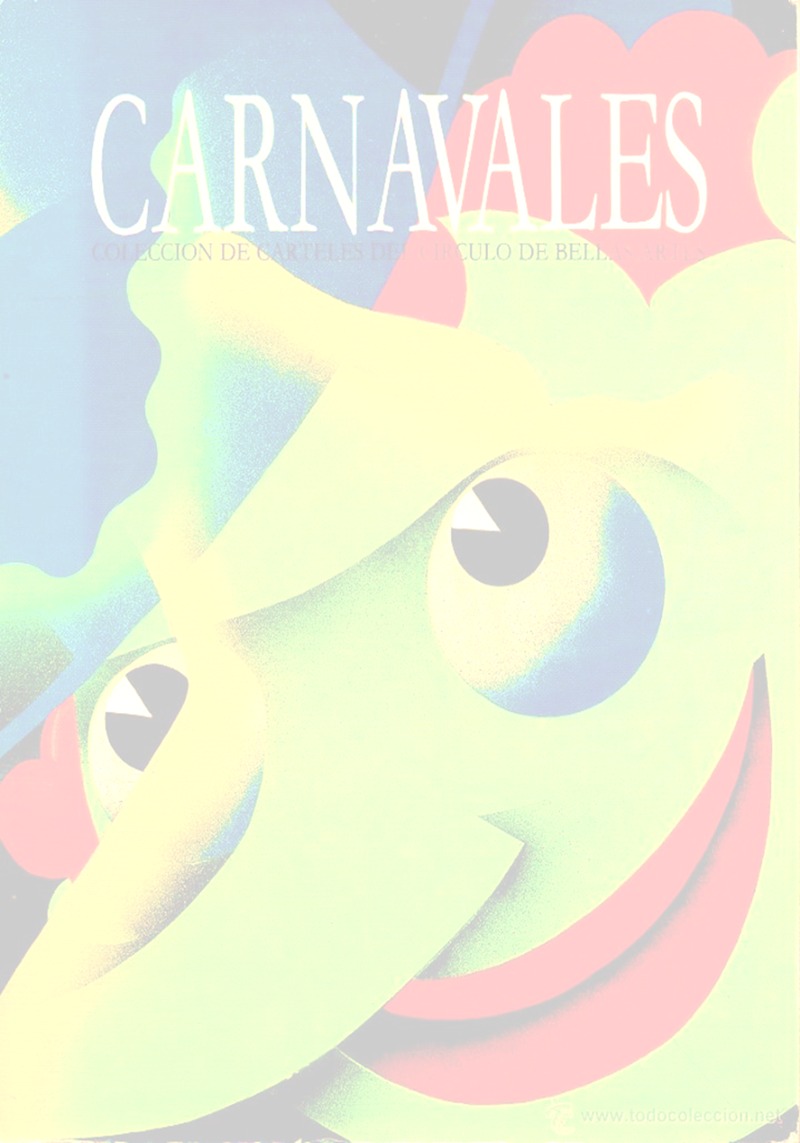 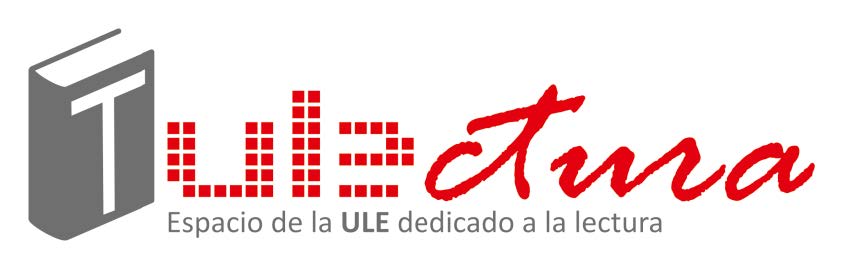 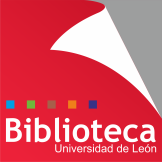 Nosotros ya lo sabemos…
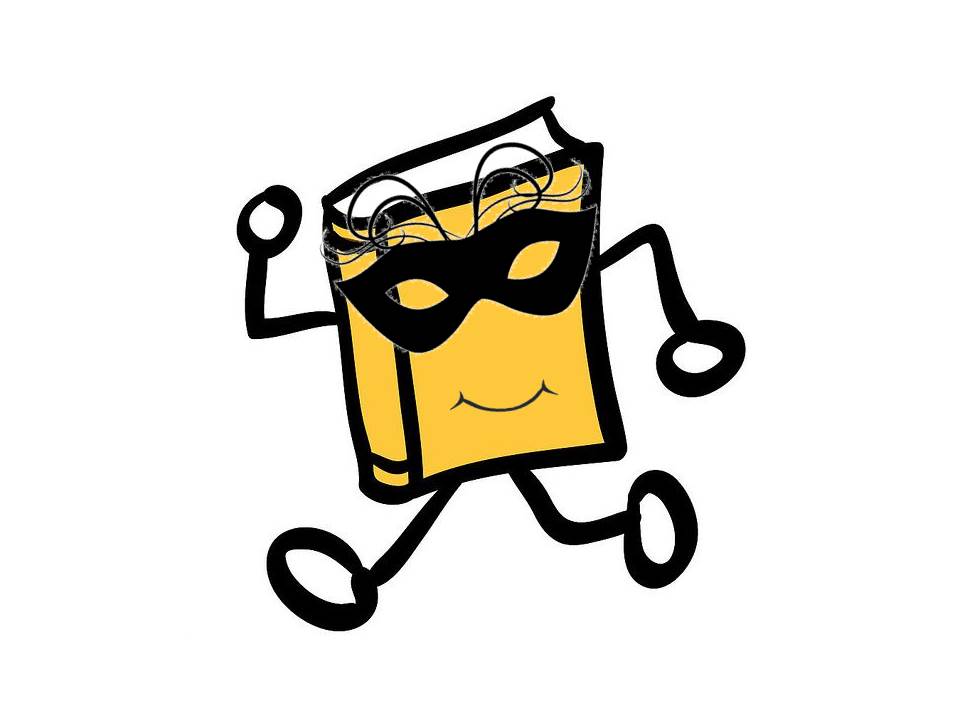 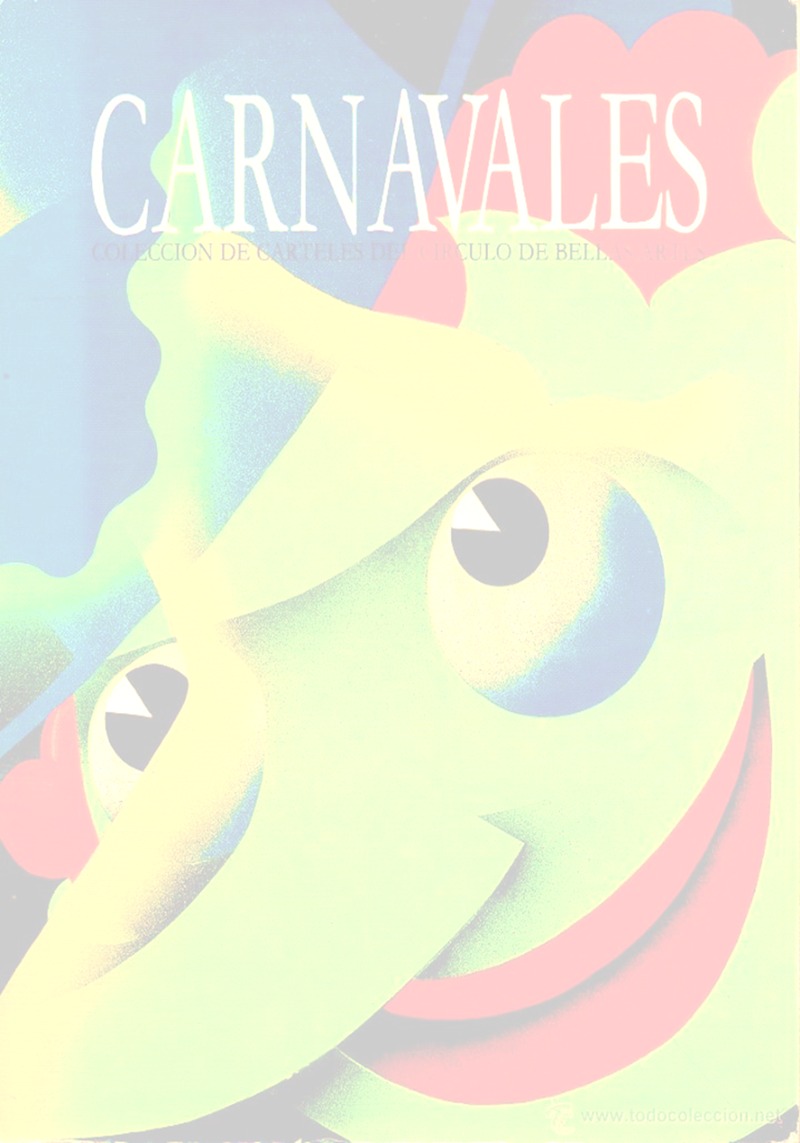 ¿Cómo vas a celebrar el martes de carnaval?
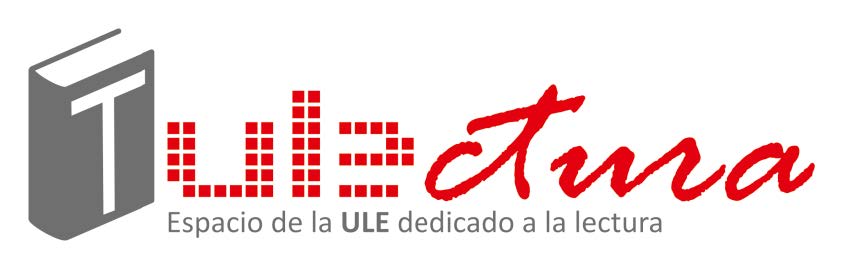 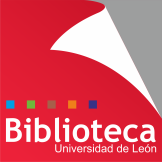 Haremos una liberación temática de libros bookcrossing
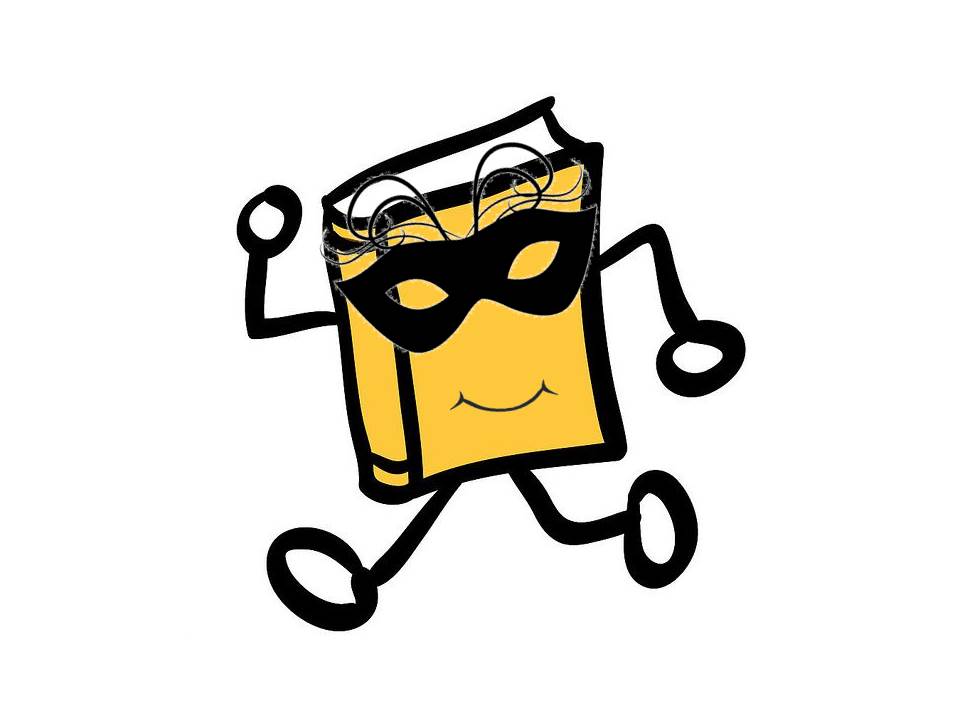 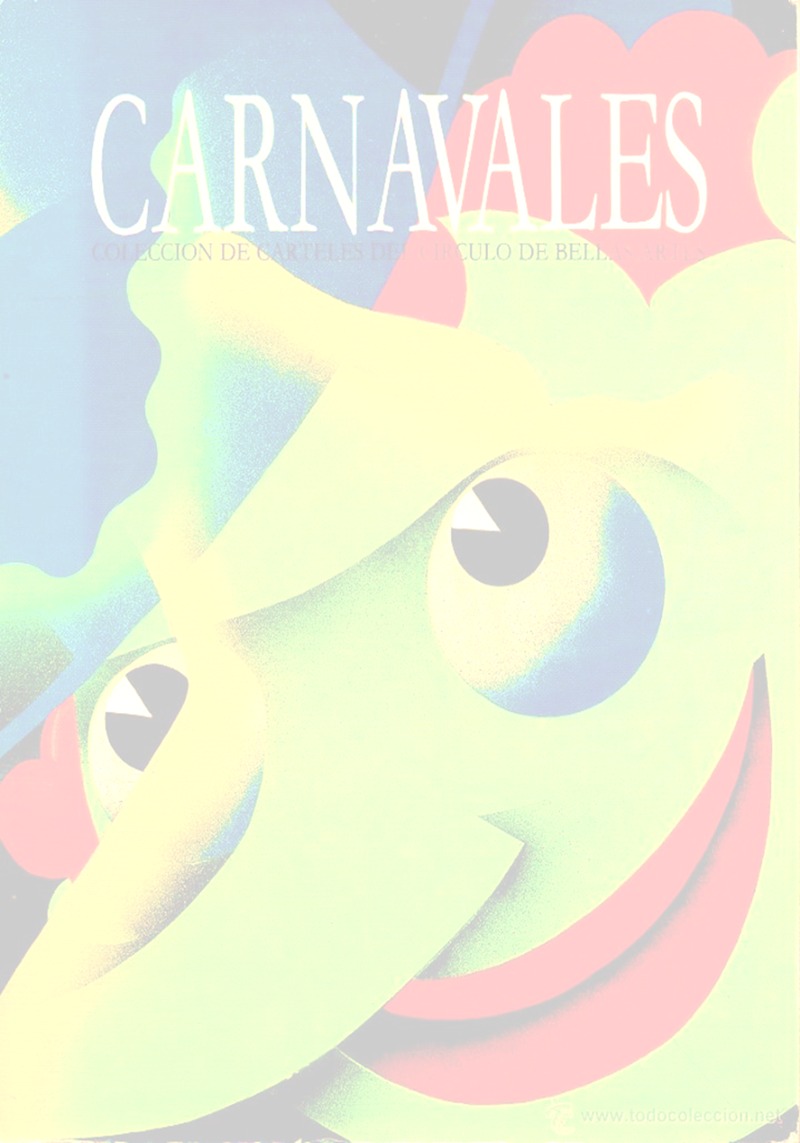 ¿Cómo vas a celebrar el martes de carnaval?
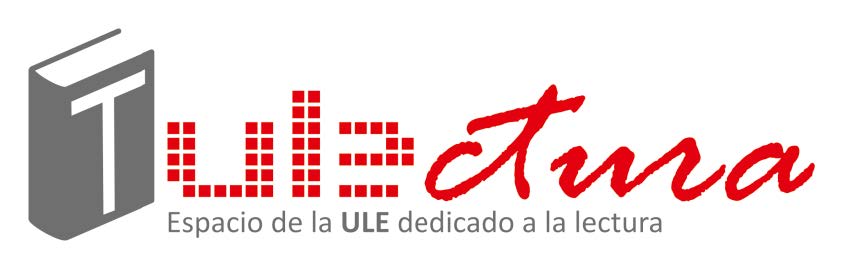 100 ejemplares
de la obra  “Carnavales: Colección de carteles del Círculo de Bellas Artes”
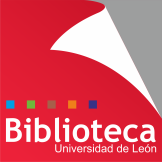 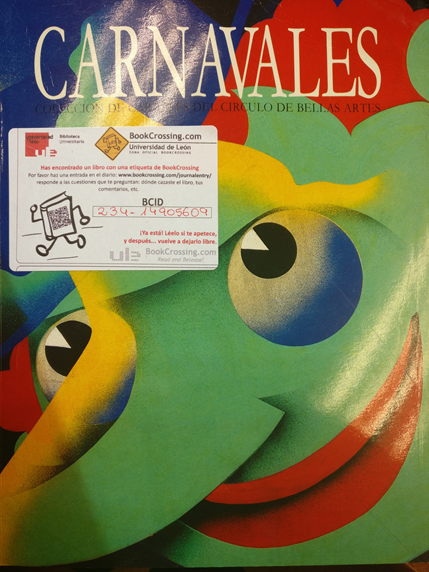 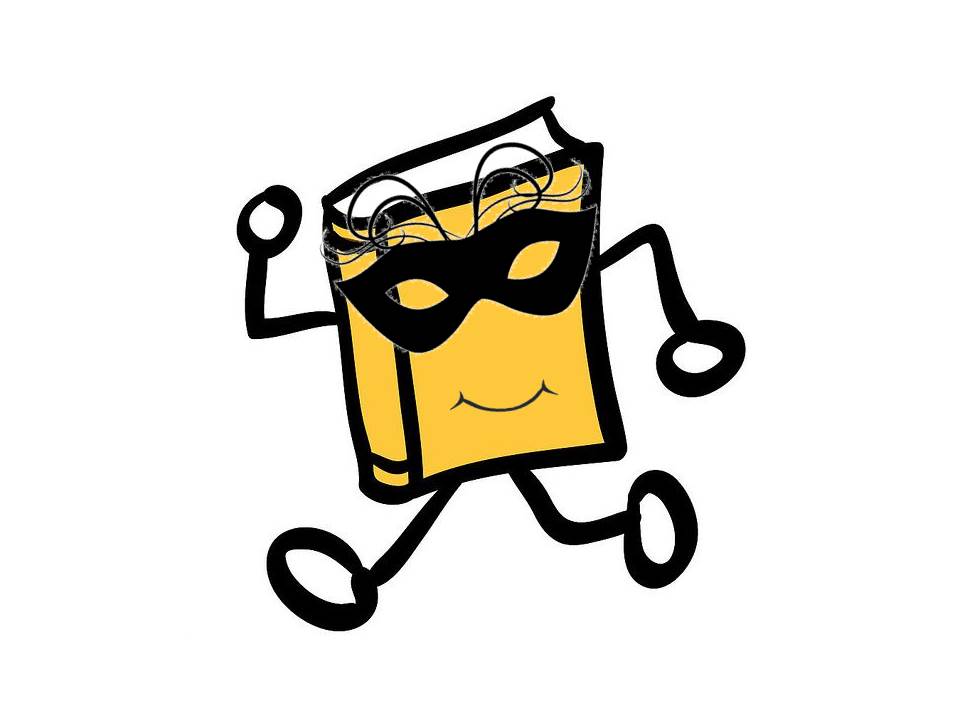 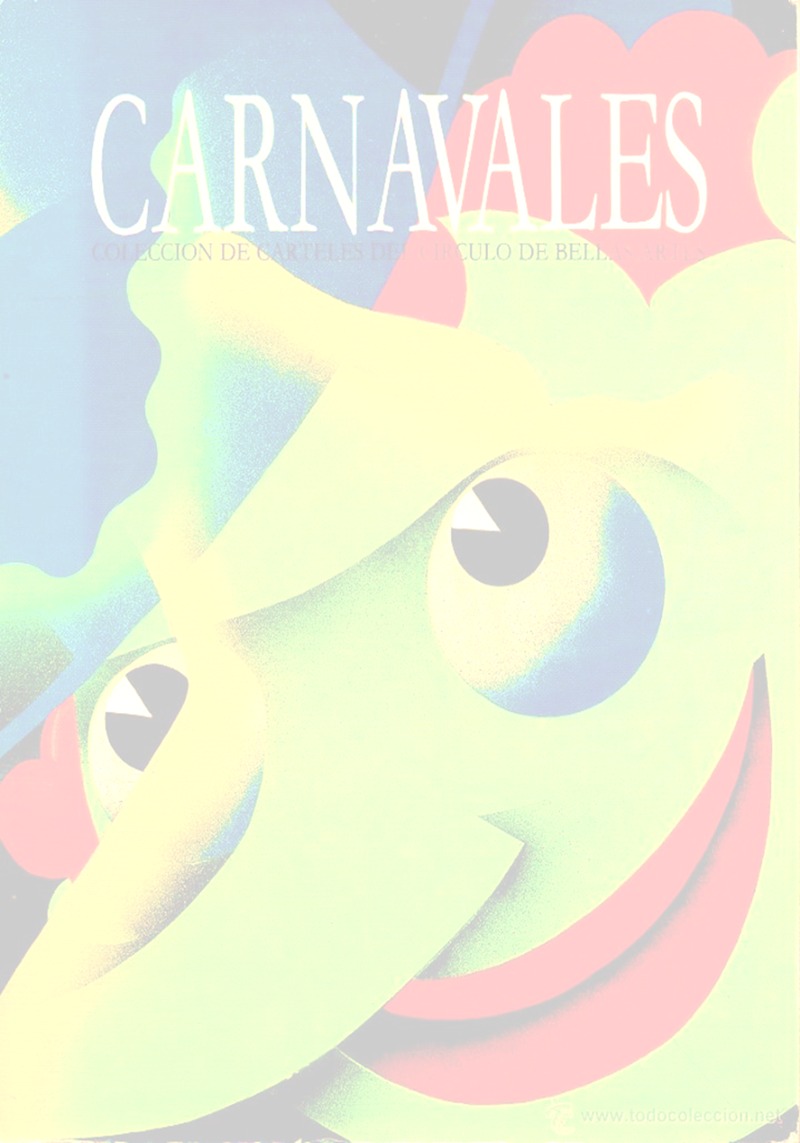 ¿Cómo vas a celebrar el martes de carnaval?
¿Quieres ver alguna de las imágenes que contiene este precioso libro?
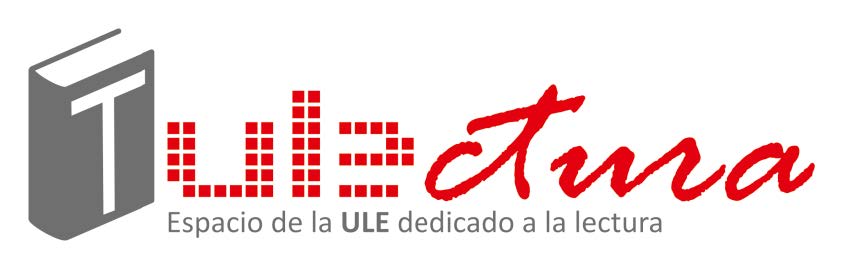 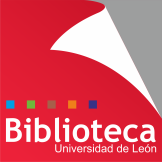 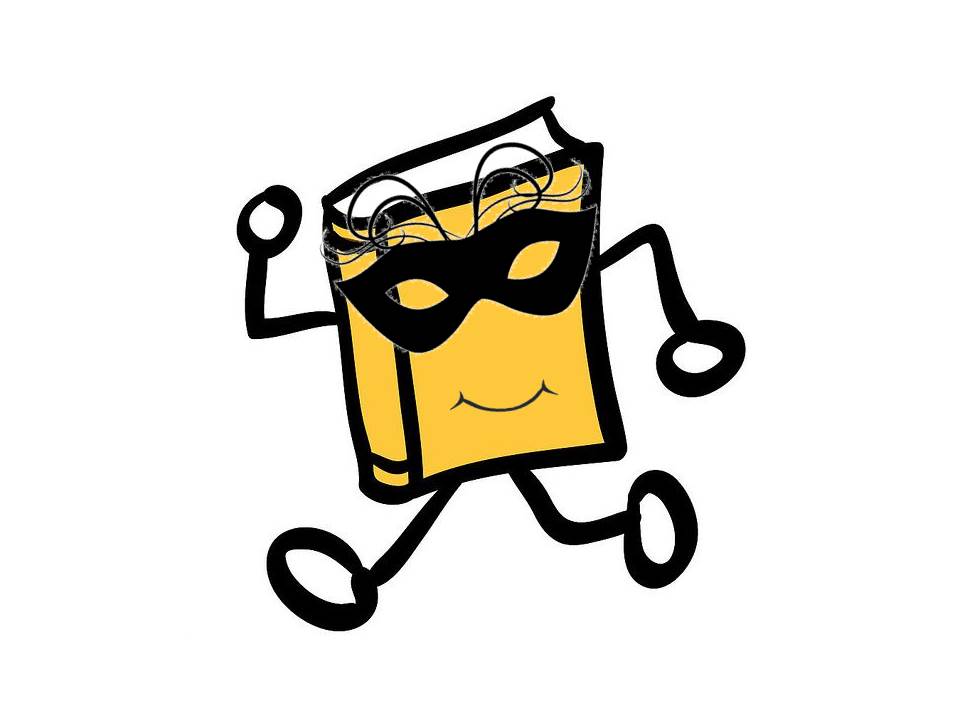 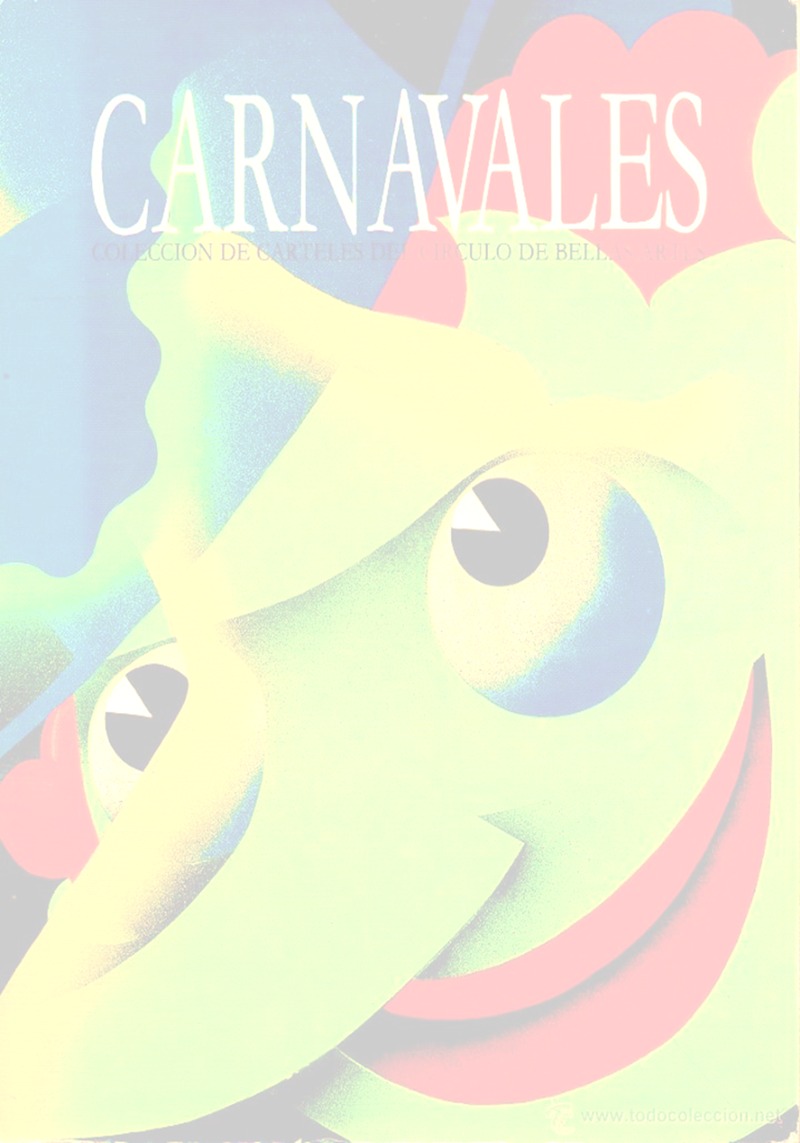 ¿Cómo vas a celebrar el martes de carnaval?
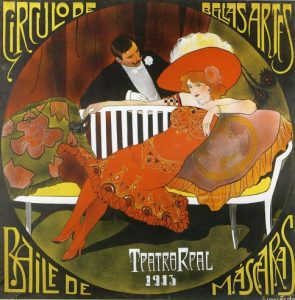 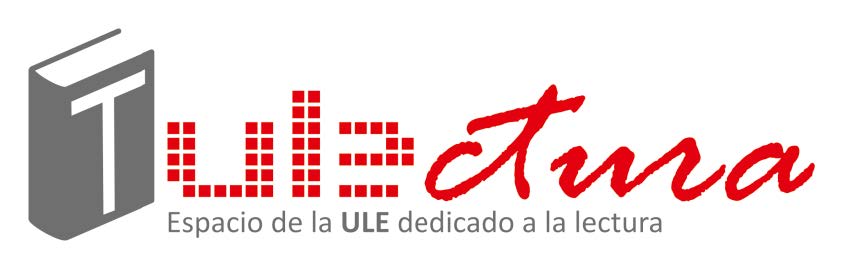 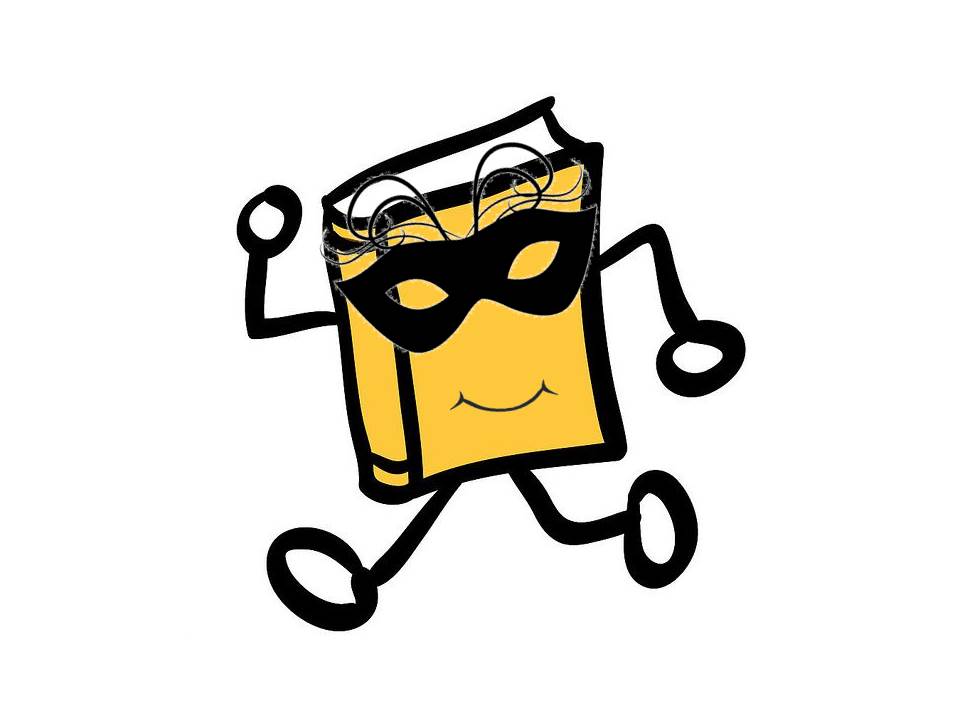 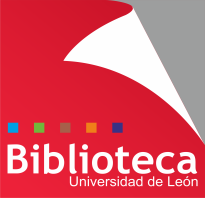 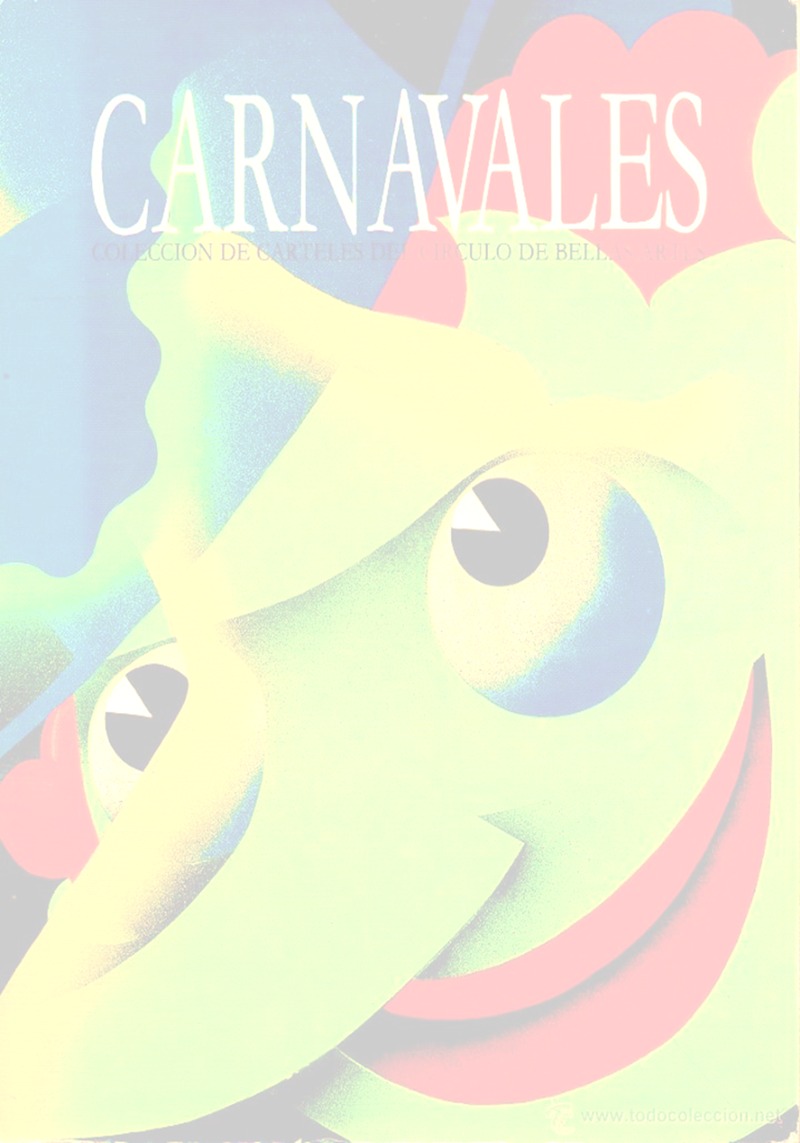 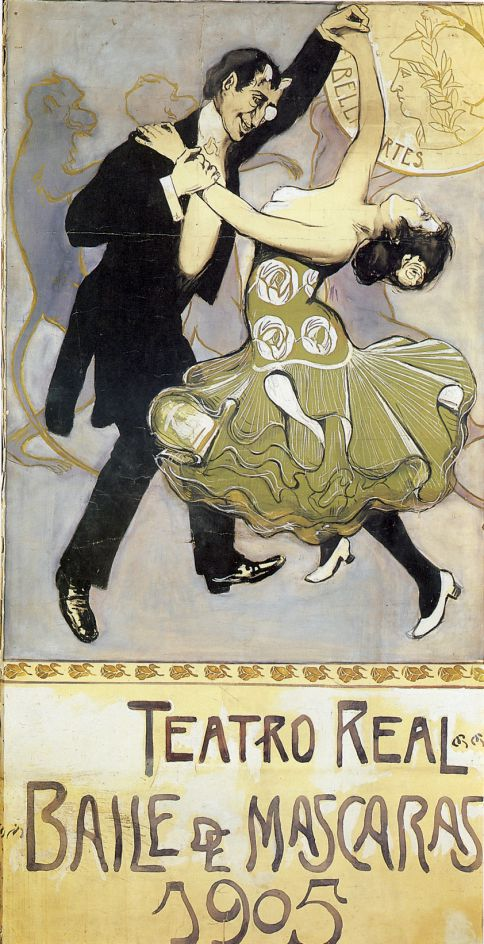 ¿Cómo vas a celebrar el martes de carnaval?
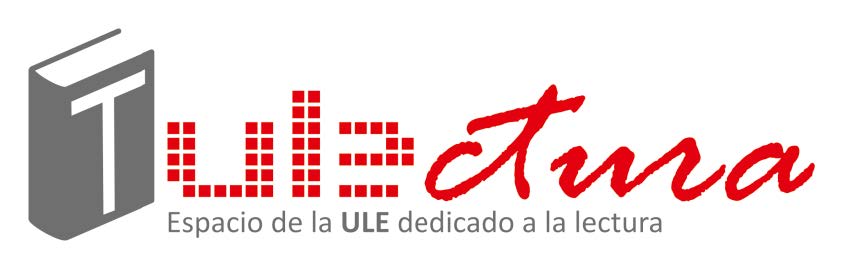 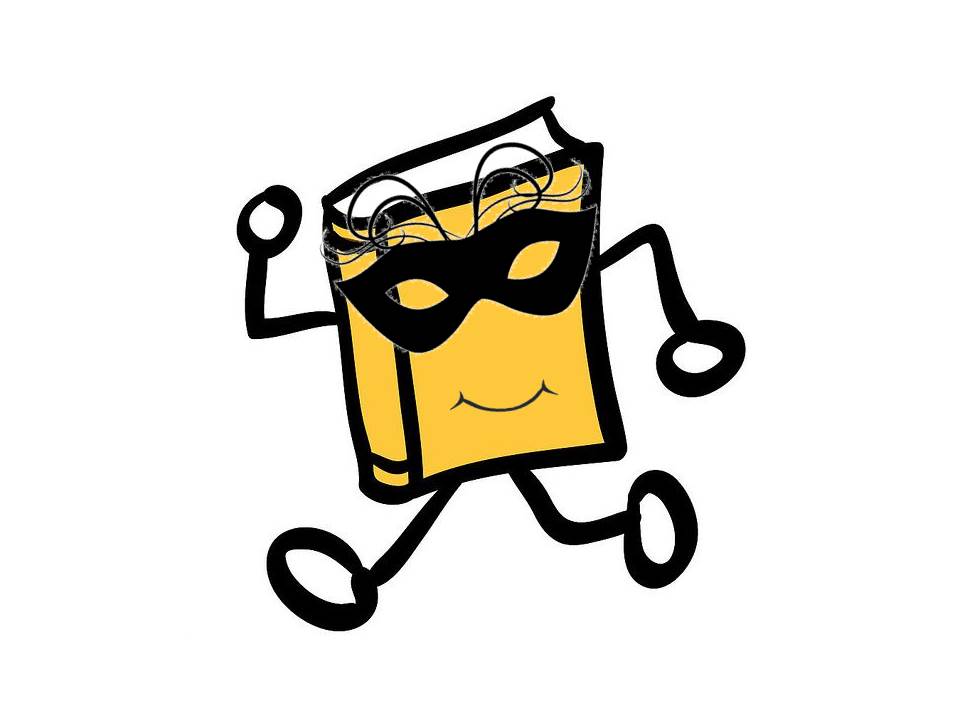 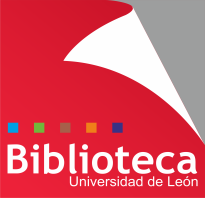 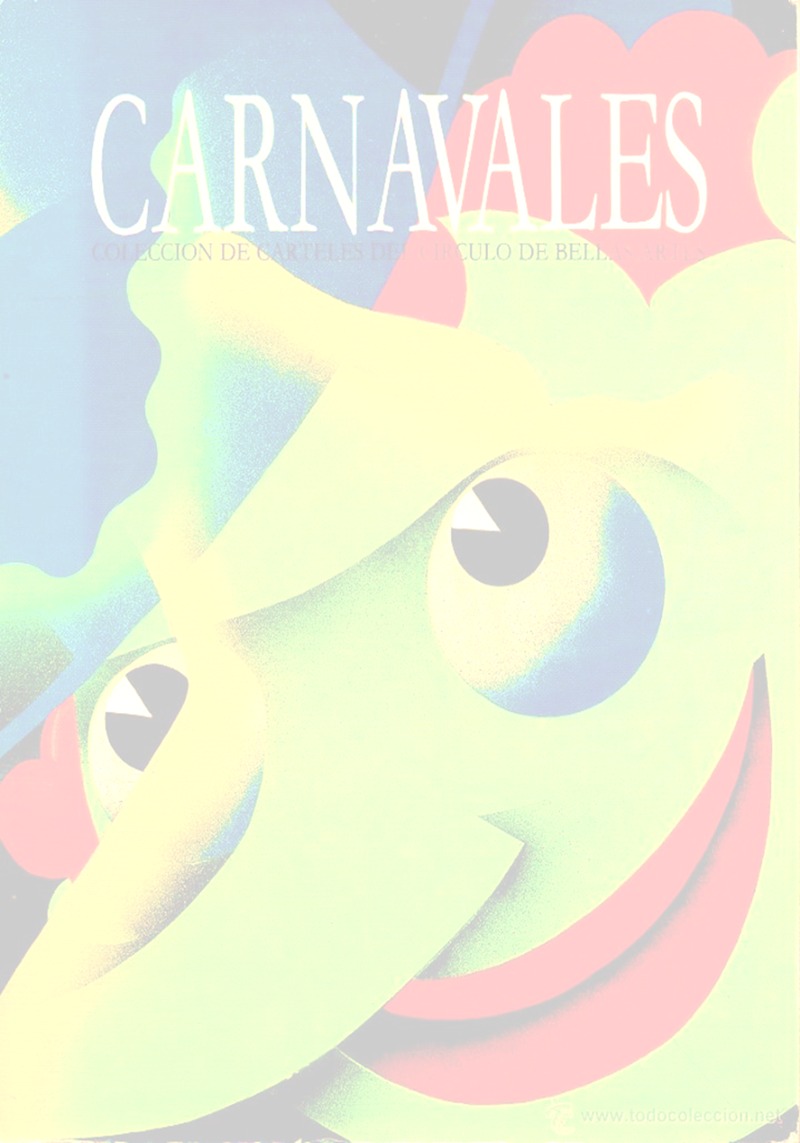 ¿Cómo vas a celebrar el martes de carnaval?
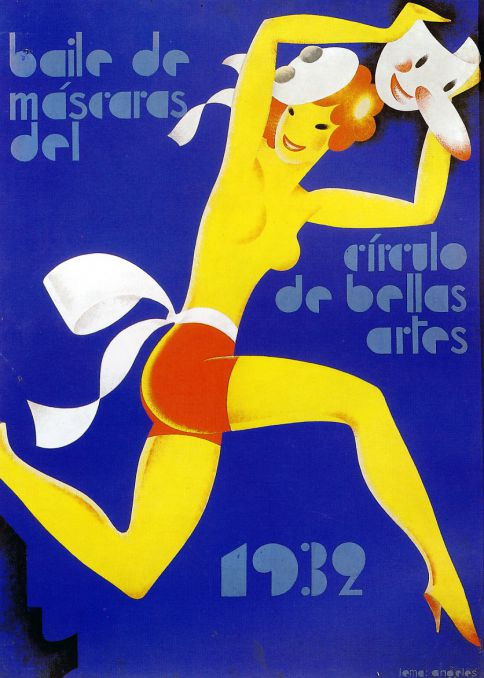 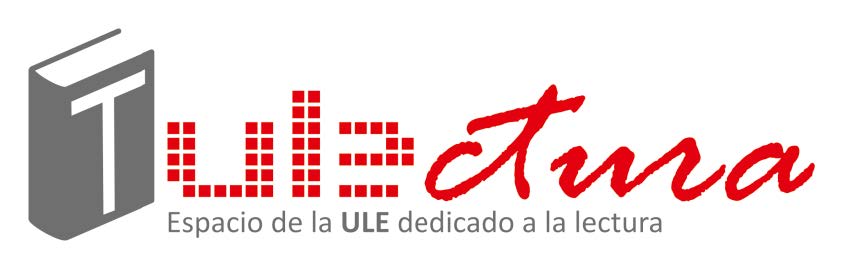 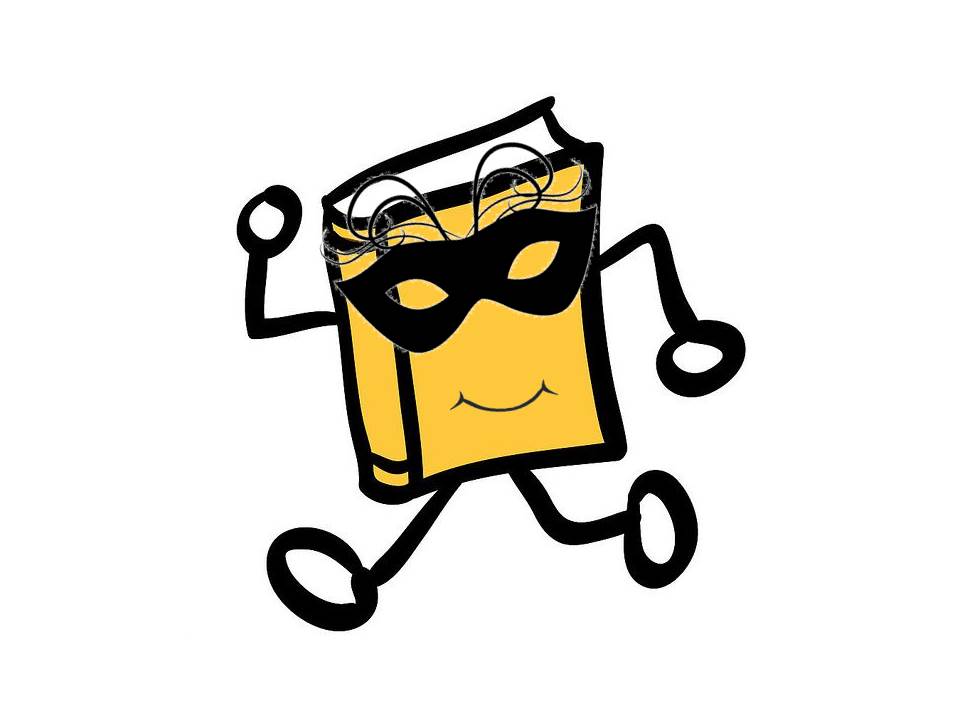 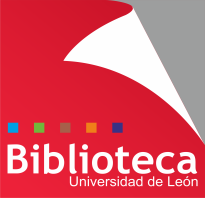 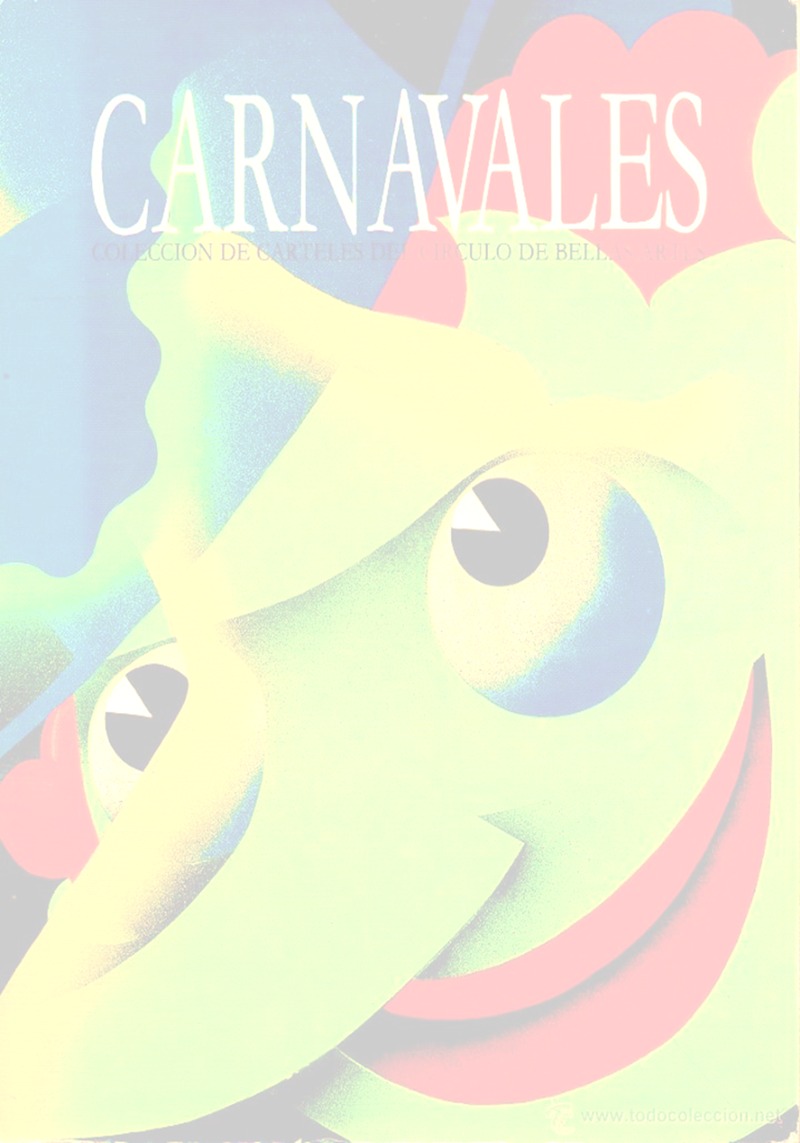 ¿Cómo vas a celebrar el martes de carnaval?
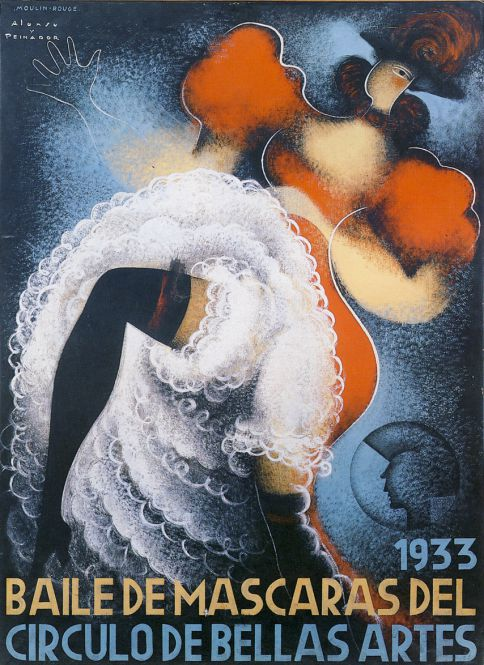 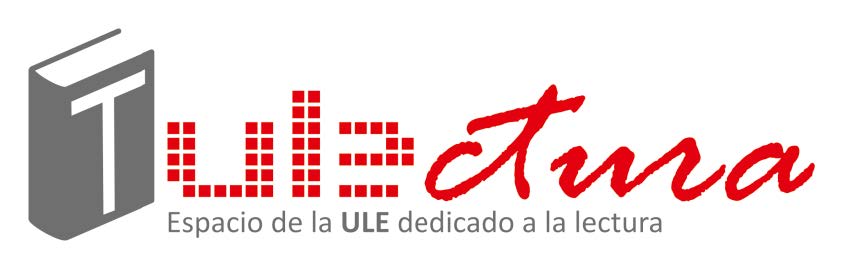 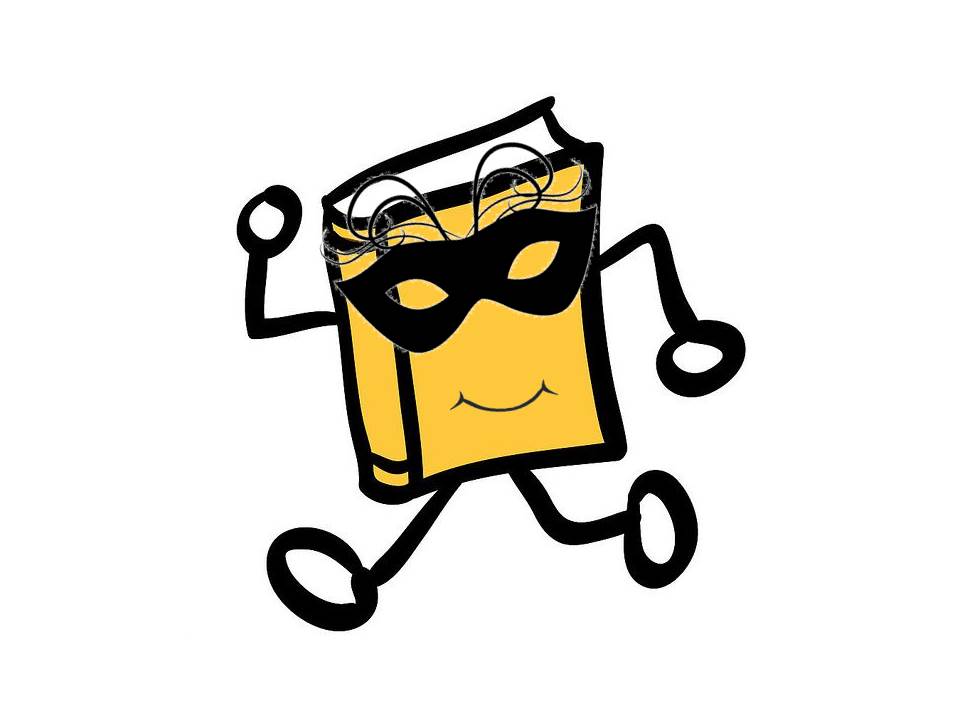 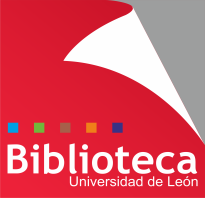 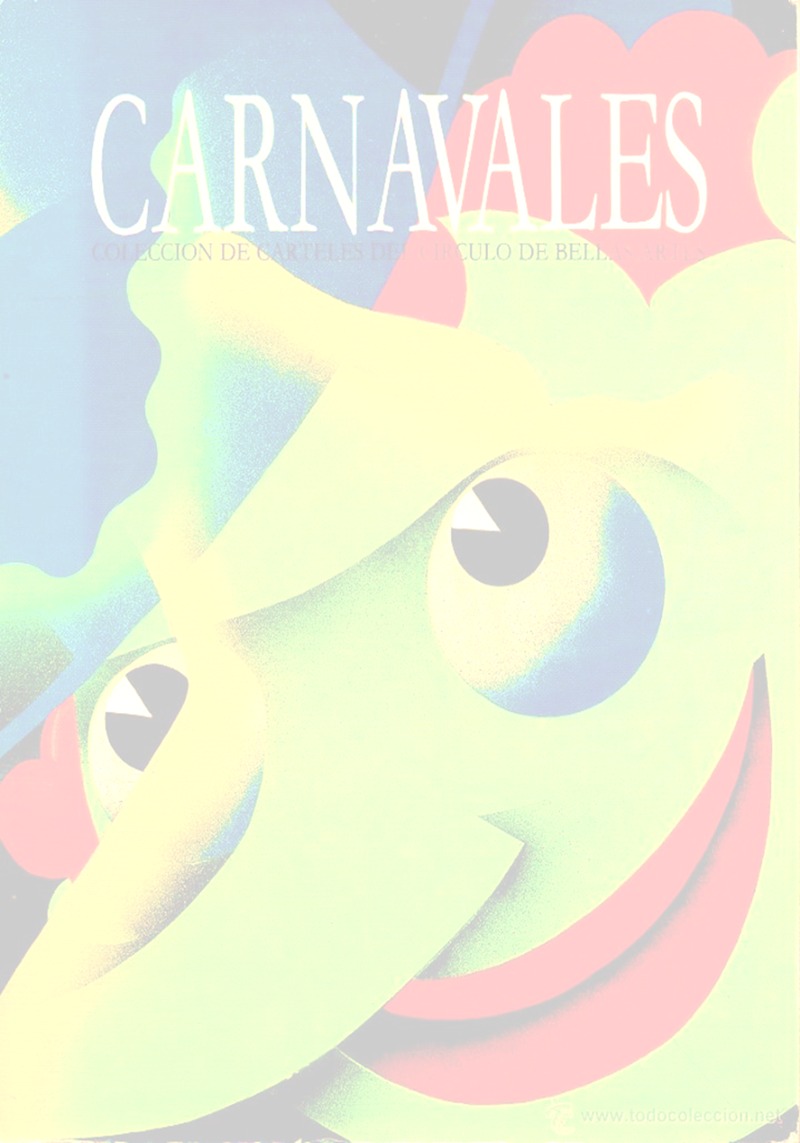 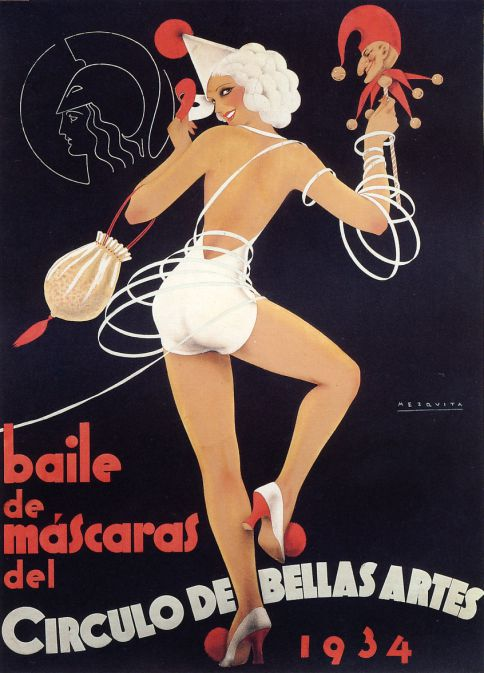 ¿Cómo vas a celebrar el martes de carnaval?
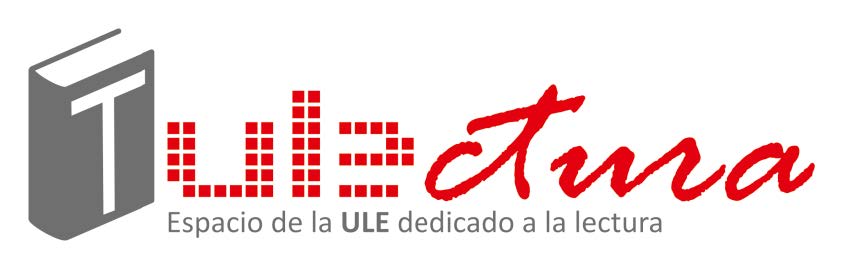 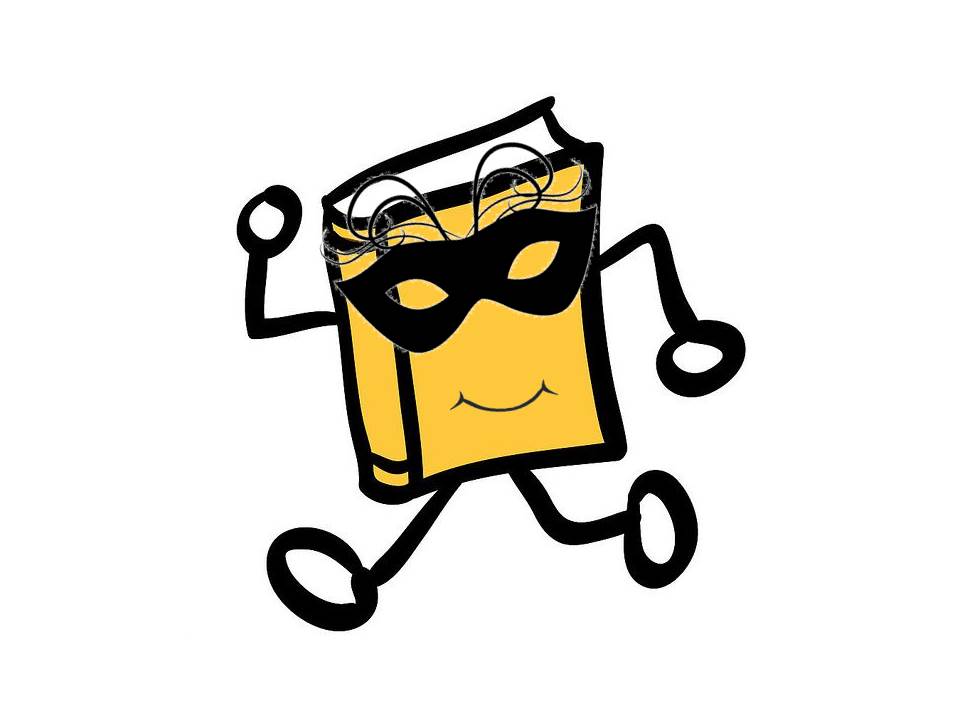 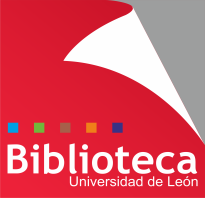 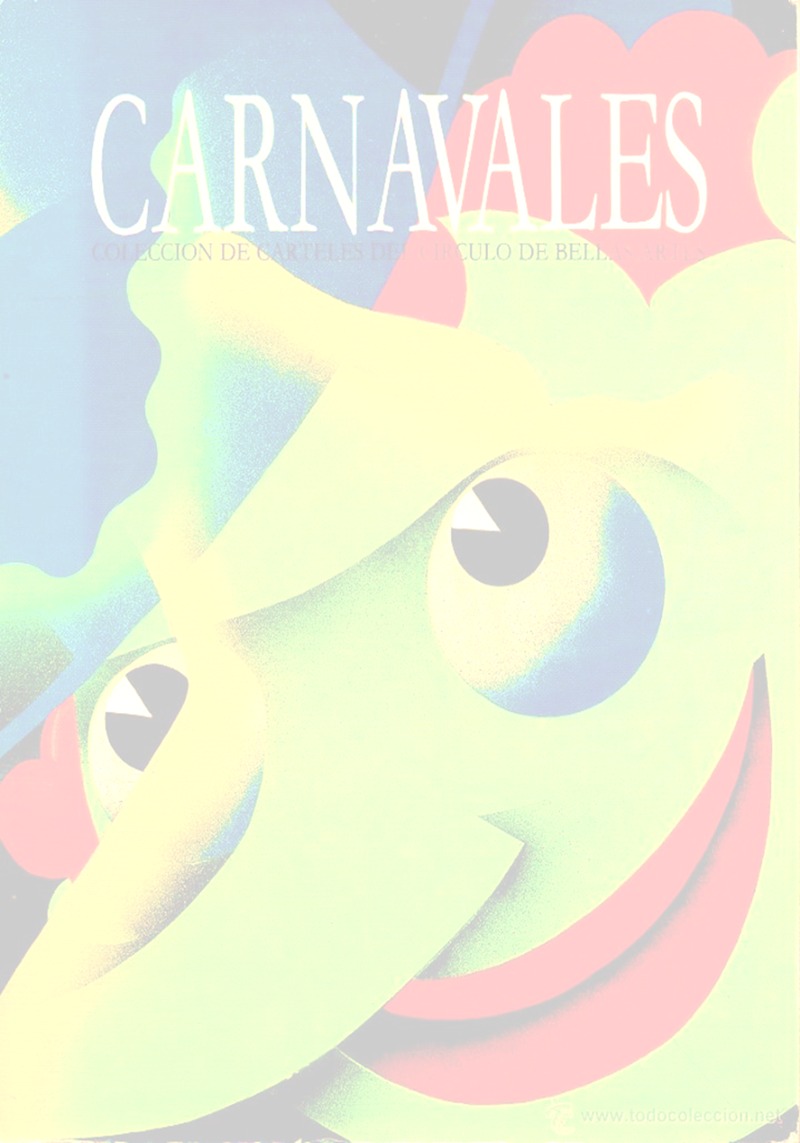 ¿Cómo vas a celebrar el martes de carnaval?
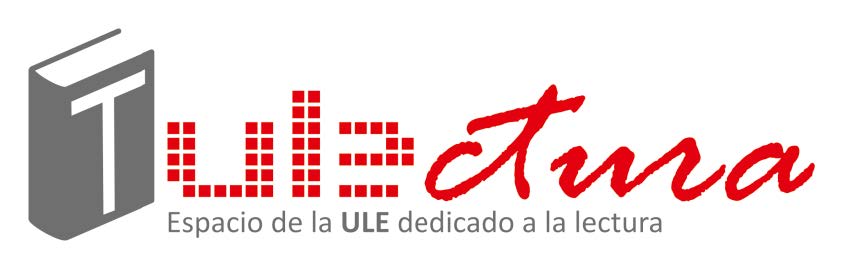 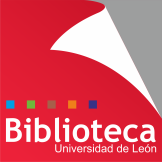 El  13 de febrero

 martes de carnaval
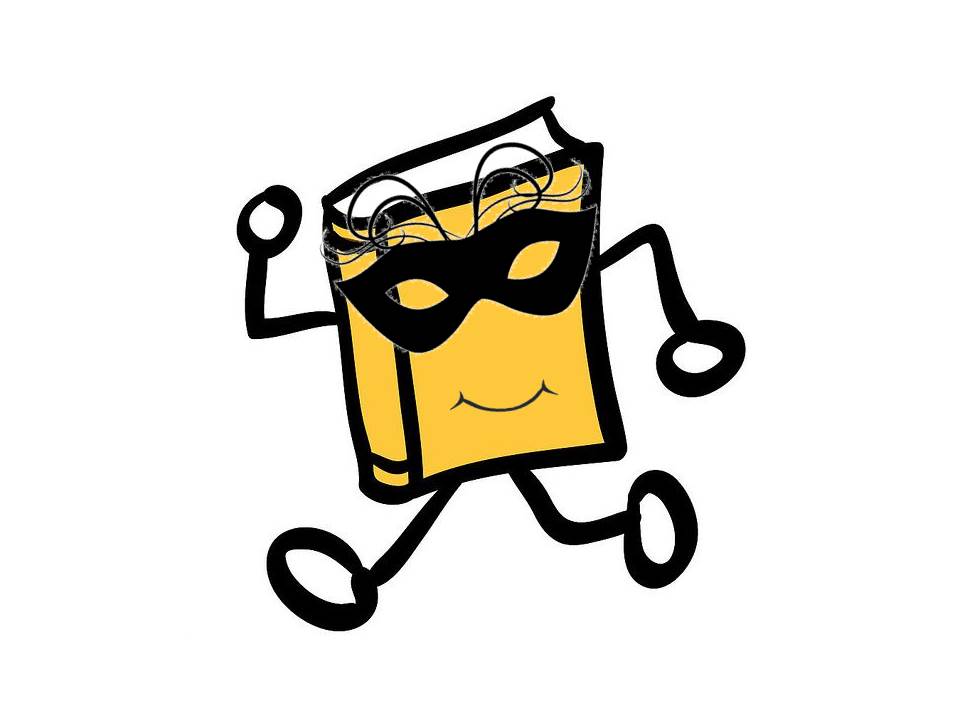 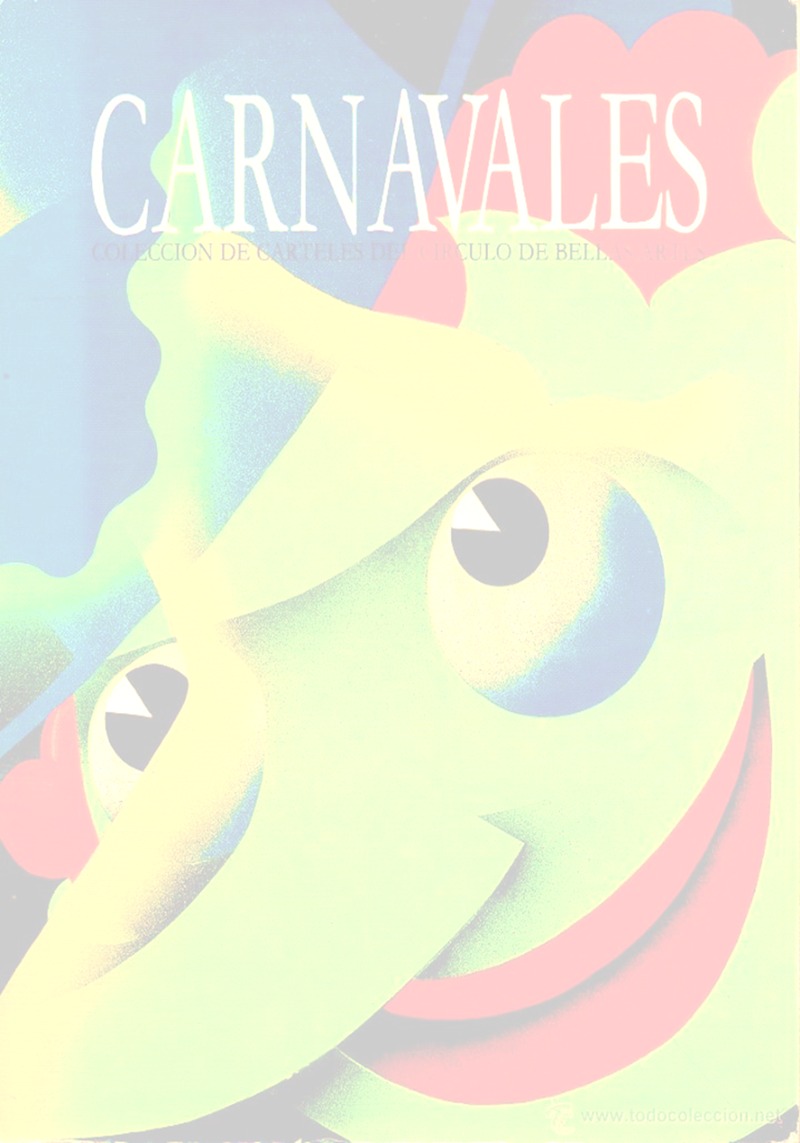 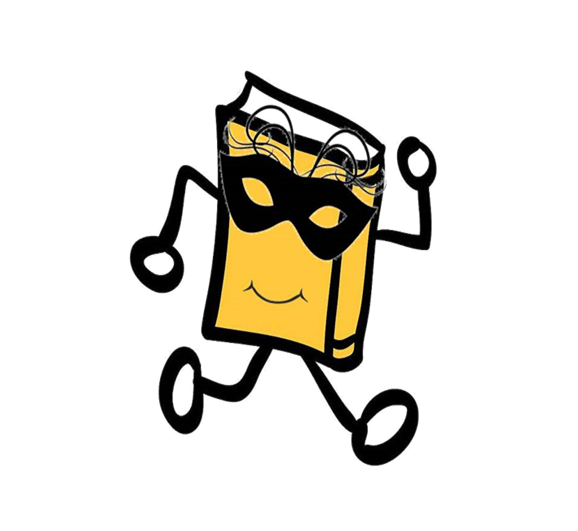 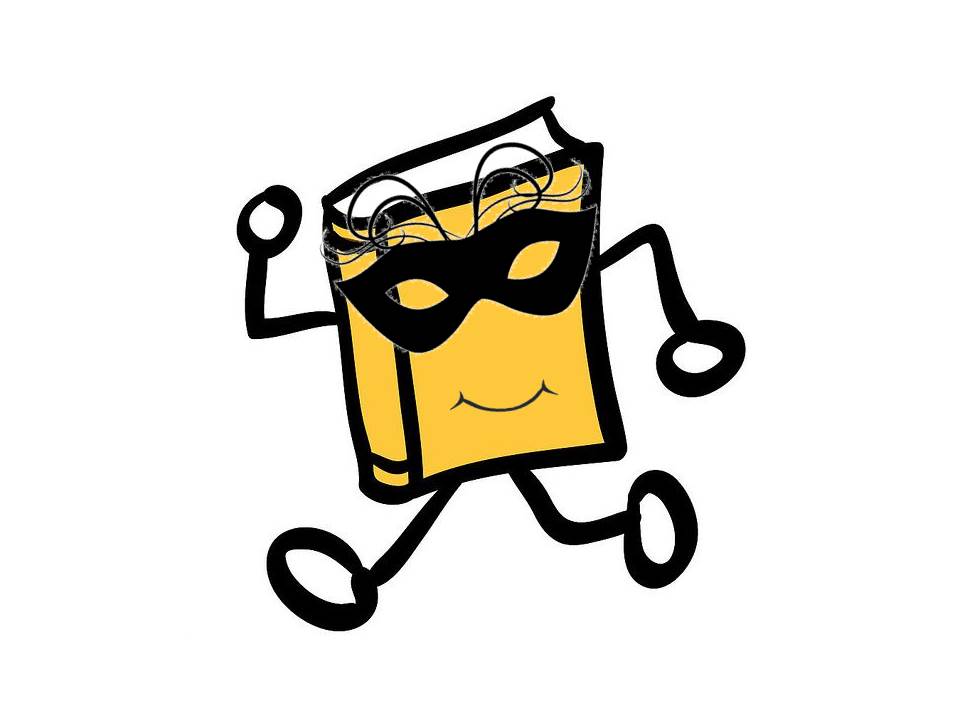 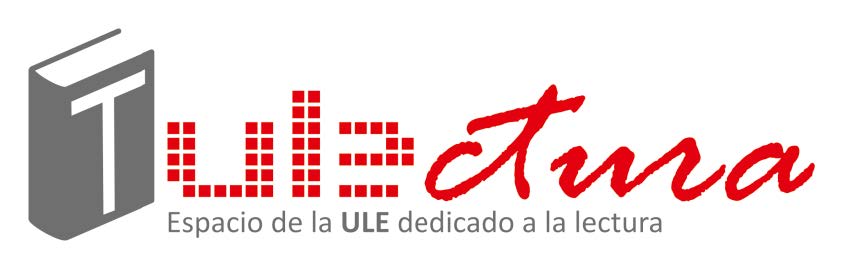 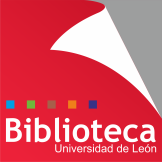 los libros libres  volarán por toda la Universidad de Leon
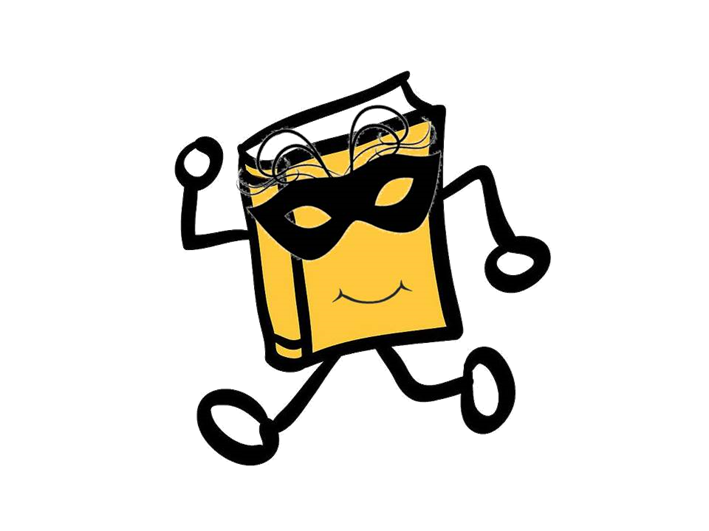 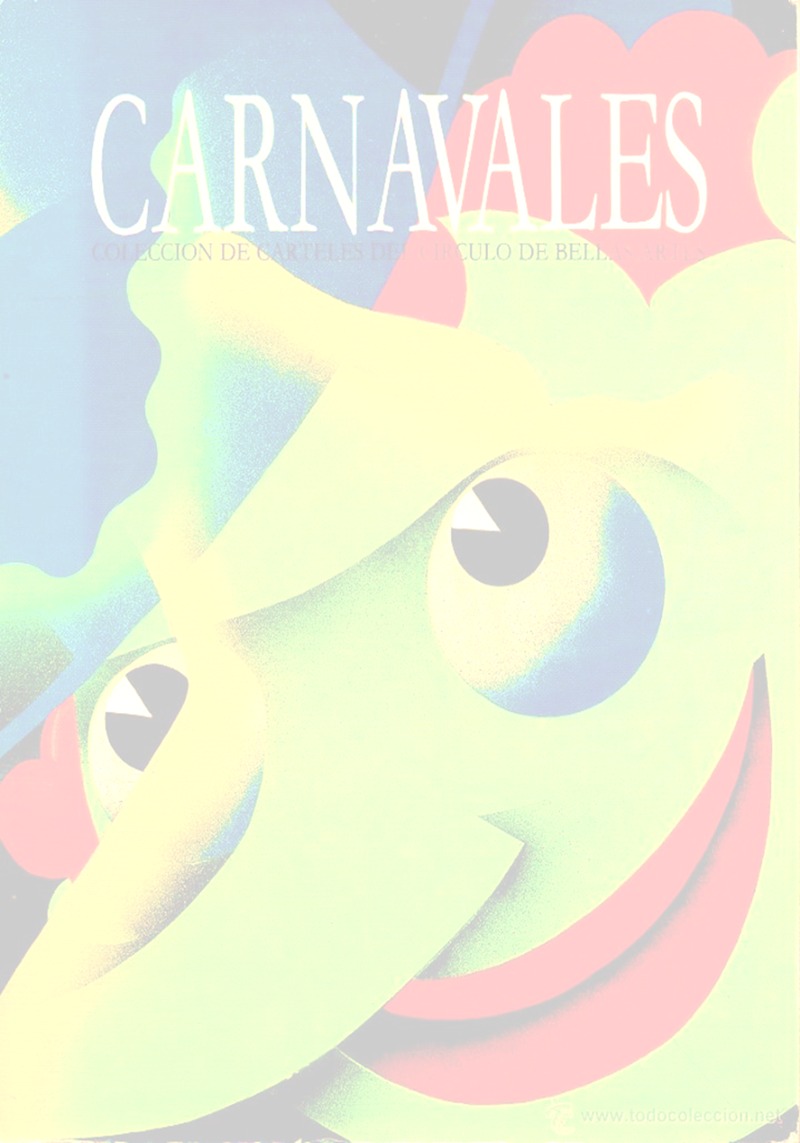 ¿Cómo vas a celebrar el martes de carnaval?
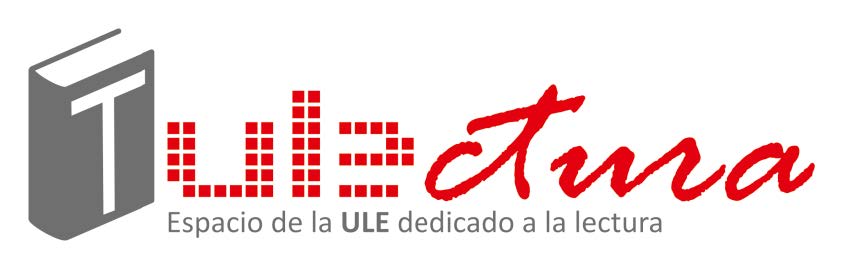 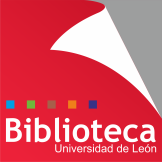 Pregunta en tu biblioteca y…
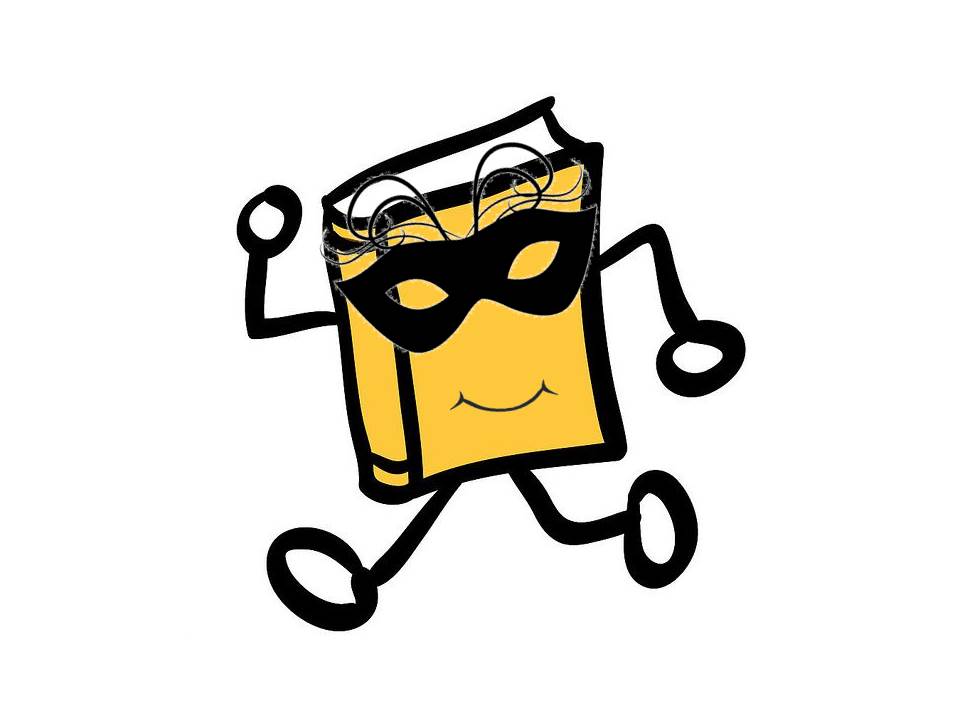 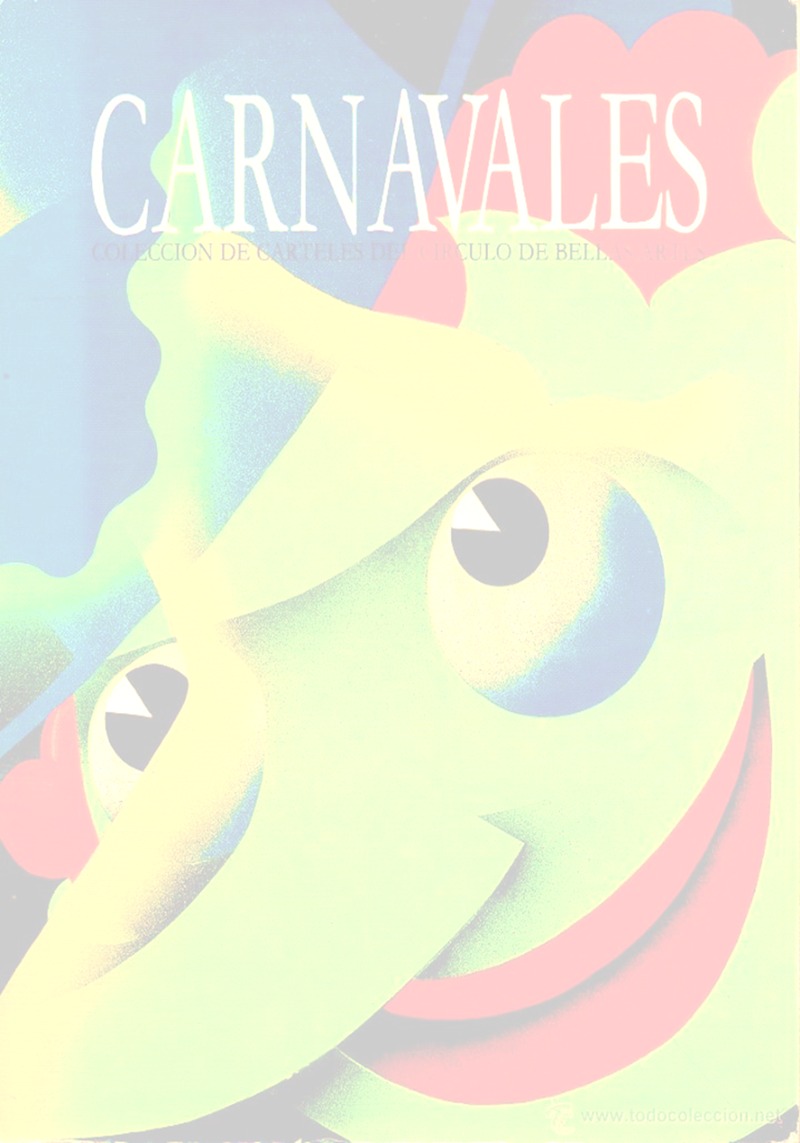 ¿Cómo vas a celebrar el martes de carnaval?
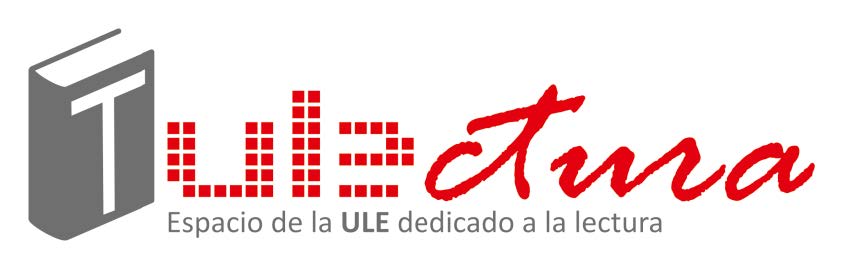 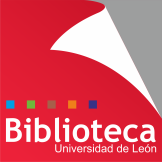 ¡BUSCA EL LIBRO!
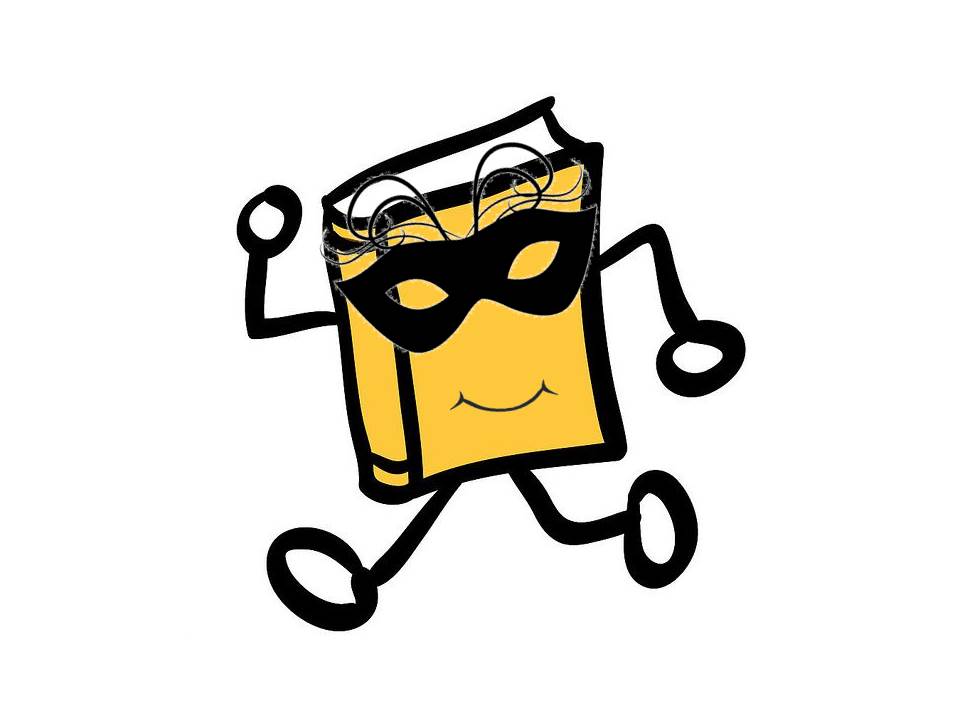 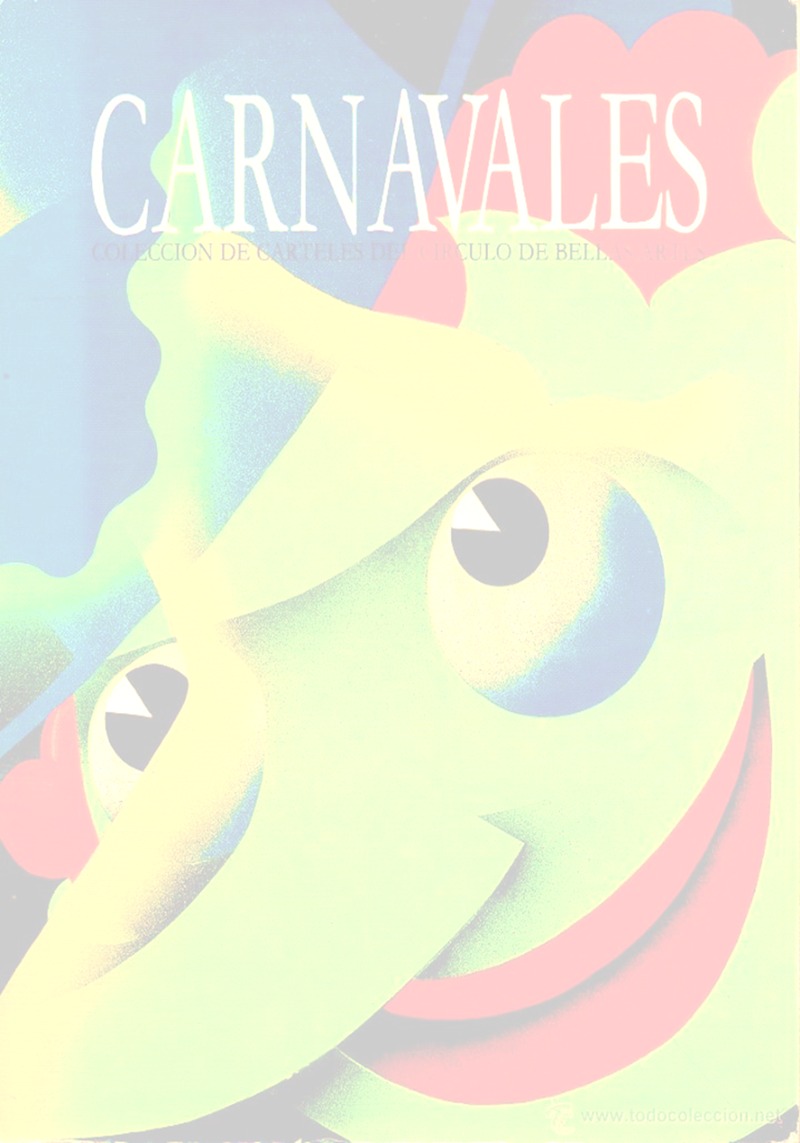 ¿Cómo vas a celebrar el martes de carnaval?
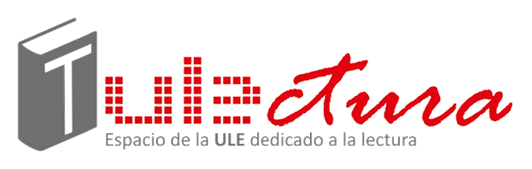 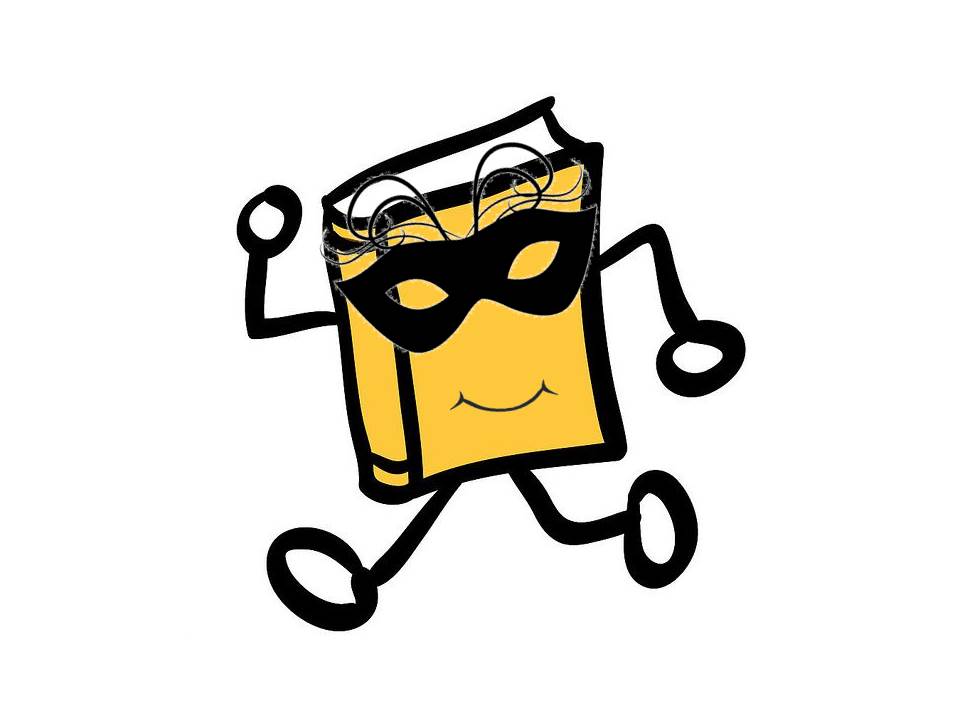